Родина-слово большое,большое!
Глубже морей оно, выше небес!
В нем умещается ровно полмира.
Мама и папа, соседи, друзья.
Зайчик солнечный в ладошке,куст сирени за окошком
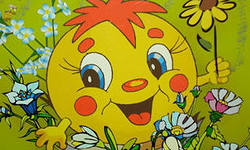 И на щечке родинка-Это тоже Родина.